КЛИНИЧЕСКИЙ РАЗБОР
ПациентКА Ф., 42 лет
Находилась на лечении 
в 8 к/о НМИЦ кардиологии 
с 19.06.2017г. по 05.07.2017г.
Докладчики:
н.с. ОЗМиСН Сафиуллина А.А.
рук отдела УЗИ, проф Саидова М.А.
с.н.с. отдела томографии Стукалова О.В.
ЖАЛОБЫ ПРИ ПОСТУПЛЕНИИ
на одышку при минимальной физической нагрузке (ходьба до 10 метров), в покое, в горизонтальном положении тела

на увеличение массы тела, объема живота, отёки нижних конечностей

на учащенное сердцебиение
АНАМНЕЗ Жизни
Проживает в г.Москва
Пребывание за пределами РФ: 2002г-Бразилия, 2005г-Мальдивы, апрель 2017г-Кипр
Проф.вредности - отрицает 
Вредные привычки - отрицает
Аллергологический анамнез: поливалентная аллергия: на йод, домашняя пыль, шерсть кошек, собак, пшеница,рис
Гинекологический анамнез: беременностей не было
ИСТОРИЯ ЗАБОлЕВАНИЯ
По данным ЭХО-КГ СДЛА 51мм.рт.ст., заподозрена ТЭЛА. По данным сцинтиграфии легких выявлены признаки субсегментарного нарушения регионарного кровотока обоих легких. От проведения КТ воздержались ввиду наличия у пациентки аллергии на йод. Проводилась гепаринотерапия. Направлена для дообследования
ИЮНЬ 2017 госпитализация в НМИЦ кардиологии
Апрель           2017
Поликлинику НМИЦ кардиологии
ГКБ №50
госпитализация
По данным ЭхоКГ: визуализируется облитерация верхушки левого желудочка - эндомиокардиальный фиброз? образование в области верхушки левого желудочка? Митральная недостаточность 2, трикуспидальная 2-3. По данным МРТ сердца с гадолинием: картина эндомиокардиального фиброза ЛЖ с облитерацией верхушки левого желудочка тромбонекротическими массами. Расширение правого предсердия. Митральная и трикуспидальная регургитация, гидроперикард, двусторонний гидроторакс (больше справа).
КЛИНИЧЕСКая картина
Состояние пациентки: тяжелое 
Кожные покровы бледные, акроцианоз 
Периферические отеки: голеней и стоп 
В легких дыхание везикулярное, не выслушивается справа ниже угла лопатки, хрипов нет; перкуторный звук над легочными полями: ясный легочный, тупой справа ниже угла лопатки 
Тоны сердца: глухие, ритмичные, ЧСС 110 уд в мин, АД на правой и левой руках 90/60 мм.рт.ст. 
Живот при пальпации мягкий, безболезненный во всех отделах
 Печень выступает на 4 см из под реберной дуги, при пальпации гладкая, безболезненная
ОБЩИЙ АНАЛИЗ КРОВИ   ОБЩИЙ АНАЛИЗ МОЧИ
Эритроциты - 4,99 10*12/л(N:4,20 - 5,40)
Гемоглобин - 11,73 г/дл(N:12,00 - 16,00)
Гематокрит - 39,7 %(N:37,0 - 47,0); Тромбоциты - 185 10*9/л(N:130 - 400); Лейкоциты - 7,1 10*9/л(N:4,8 - 10,8); Нейтрофилы - 4,1 тыс./мкл(N:1,9 - 8,0)
Лимфоциты - 2,1 тыс./мкл(N:0,9 - 5,2); 
Моноциты - 0,48 тыс./мкл(N:0,20 - 1,00); 
Эозинофилы - 0,33 тыс./мкл(N:0,00 - 0,80) Процент эозинофилов - 4,68 %(N:0,00 - 7,00);
Базофилы - 0,11 тыс./мкл(N:0,00 - 0,20)
Скорость оседания эритроцитов - 9,0 мм/час(N:0,0 - 20,0);
Цвет - Желтая (N:) 
Кислотность - 5,5 слабо-кислая (N:5,0 - 7,0) 
Белок - 0,26 г/л (N:0,00 - 0,15) 
Глюкоза - 0,2 ммоль/л(N:0,0 - 2,8) 
Кетоновые тела - 0 отрицательно ммоль/л(N:0 - 1) 
Билирубин - 0 отрицательно мкмоль/л(N:) 
Уробилиноген - 0 норма мкмоль/л(N:0 - 34) 
Эпителий плоский - 10 Клет/мкл(N:0 - 28) 
Лейкоциты - 6 Лей/мкл(N:0 - 28) 
Эритроциты неизмененные - 7 Эр/мкл(N:0 - 17) 
Слизь - 0 Небольшое количество в п/зр(N:) 
Удельный вес - 1 023 (N:1 015 - 1 026)
 Прозрачность - 0 Полная (N:)
БИОХИМИЧЕСКИЙ АНАЛИЗ КРОВИ
АЛТ - 31,0 Ед/л (N:3,0 - 40,0);
АСТ - 36,0 Ед/л (N:3,0 - 29,0);
Билирубин общий - 23,5 мкмоль/л (N:1,7 - 20,5);
Глюкоза - 6,29 ммоль/л (N:3,50 - 5,80); 
Калий - 4,7 ммоль/л (N:3,5 - 5,3); 
Хлор - 104,0 ммоль/л (N:98,0 - 108,0); 
Натрий - 141,0 ммоль/л (N:138,0 - 153,0); 
Общий белок - 64,0 г/л (N:64,0 - 83,0); 
Креатинин - 66,7 мкмоль/л (N:44,0 - 106,0);
Высокочувствительный С-реактивный белок - 1,30 мг/л (N:0,00 - 5,00);
ECP – 60,4 нг/мл (N:<24 нг/мл)
Триглицериды - 1,03 ммоль/л (N:0,50 - 2,30);
Холестерин - 4,59 ммоль/л (N:3,50 - 5,20); 
ЛПВП-ХС - 0,70 ммоль/л (N:0,90 - 1,89); 
ЛПНП-ХС- 3,4 ммоль/л (N:1,76-4,82)
BNP (мозговой натрийуретический пептид) (20.06.2017): 830,2 пг/мл (N:0,0 - 100,0)
 
   Определение Д-Димера количественного (20.06.2017): - 0,79 мкг/мл(N:0,00 - 0,50); Протромбиновое время (20.06.2017): - 13,2 сек(N:5,0 - 15,0) 
Междун.нормализов.отношение (20.06.2017): - 1,21 (N:0,75 - 1,15) 
Сывороточное железо 4,9 мкмоль/л (N10-29)
   Ферритин 15 мкг/л (N30-300), учитывая  гемоглобин - 11,73 г/дл(N:12,00 - 16,00) – железодефицитная анемия легкой степени тяжести.
Экг при поступлении
Синусовая тахикардия с ЧСС 108 уд/мин. Ротация сердца по часовой стрелке. Низкий вольтаж QRS в большинстве отведений.
РЕНТГЕНОГРАММА ОГК от 19.06.17
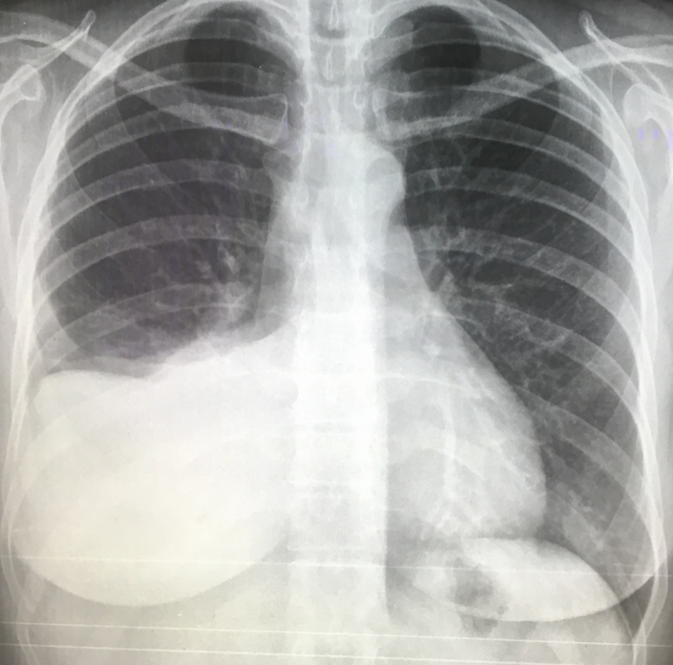 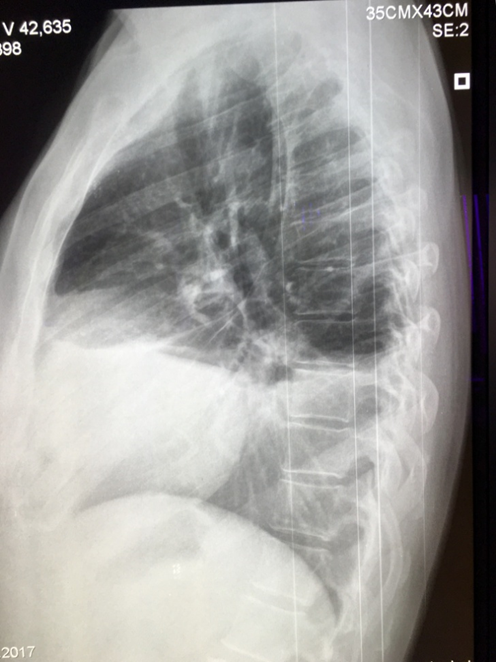 В правой плевральной полости выпот с верхней границей на уровне 4 ребра, слева выпот не определяется.Заключение: Правосторонний гидроторакс.
Выполнена диагностичеcкая плевральная пункция, при лабораторном исследовании выявлено, что плевральная жидкость является транссудатом.
Бактериол.иссл.плеврал.жидкости на аэробные и факультативно-анаэробные микроорганизмы (21.06.2017): РОСТА НЕТ Клинический анализ плевральной жидкости (21.06.2017):Белок - 24,7 г/л(N:5,0 - 25,0); Глюкоза - 6,70 ммоль/л(N:); Холестерин - 1,37 ммоль/л(N:);
РЕНТГЕНОГРАММА ОГК от 29.06.17
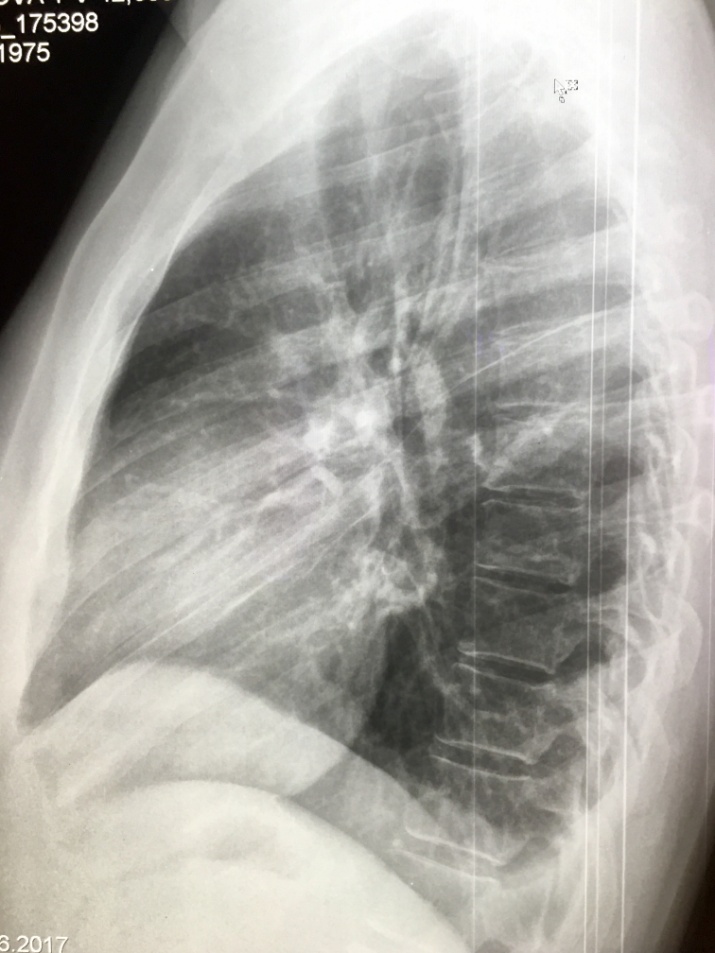 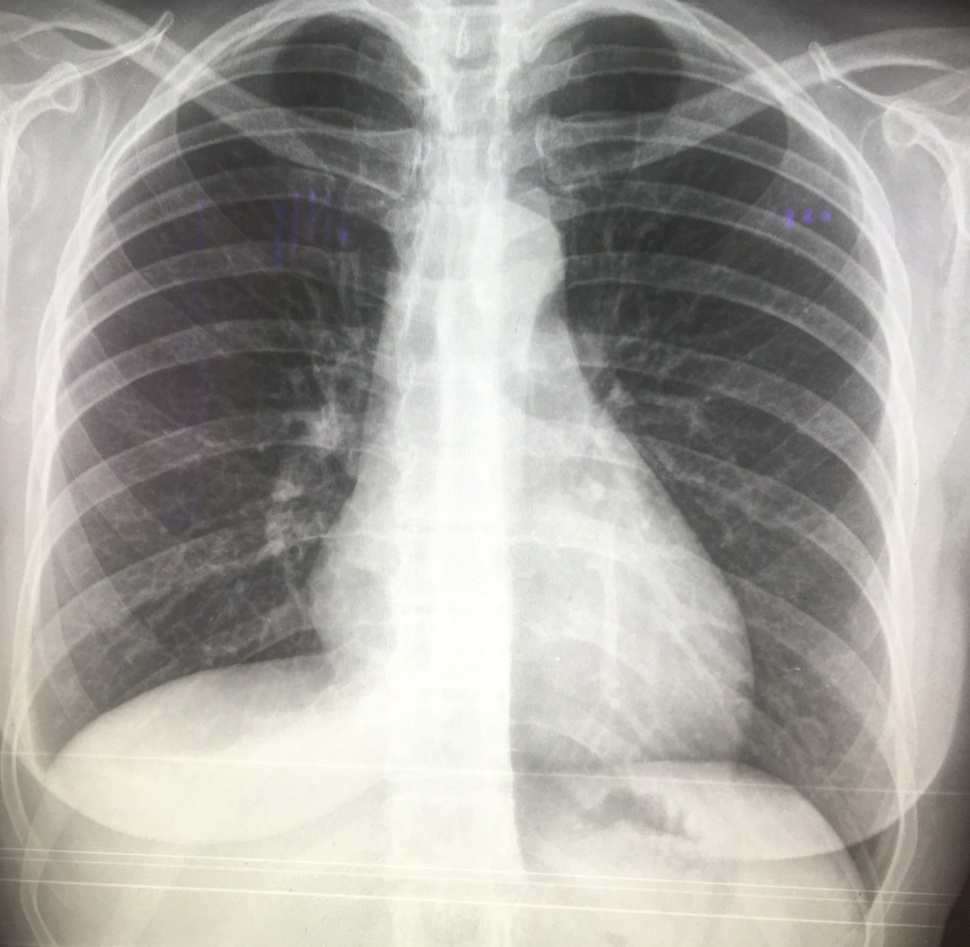 При контрольном исследовании по сравнению от 19.06.2017 г. выпот справа уменьшился, остается небольшое количество выпота 
в наружном и заднем синусах.
ЭХОКАРДИОГРАФИЯ 19.06.2017
ЧСС ≈ 110 уд в мин
14
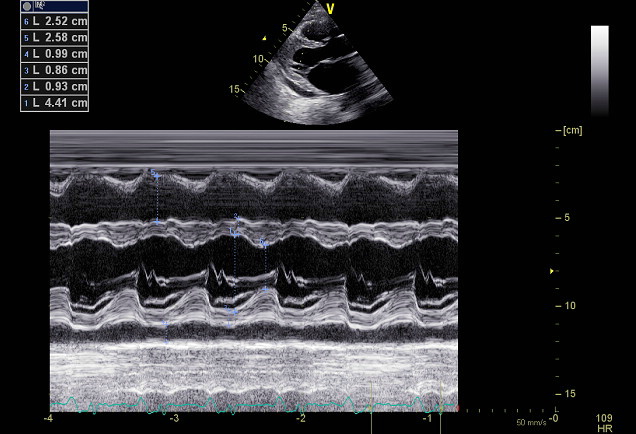 ПЖ = 2,6 см;
 (N ≤ 2,9см)
КДР ЛЖ = 4,4 см;
(N ж =3,8-5,2 см)
КСР ЛЖ = 2,5 см;
ТМЖП= 0,9 см;
ТЗСЛЖ = 0,9 см;
и ММЛЖ = 77г/м²
(N ж  < 95 г/м²) (ASE)

ЛП= 4,3 см;
(N ж =2,7-3,8 см)
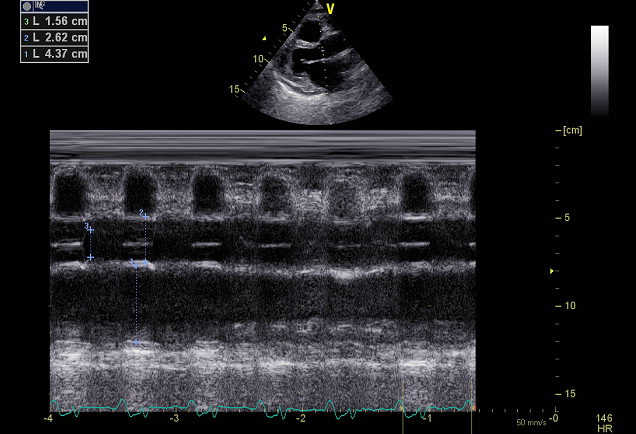 15
Гидроперикард  ≈ 100-120 мл
16
Митральная регургитация-  2 ст.
Трикуспидальная регургитация -  2-3 ст.
17
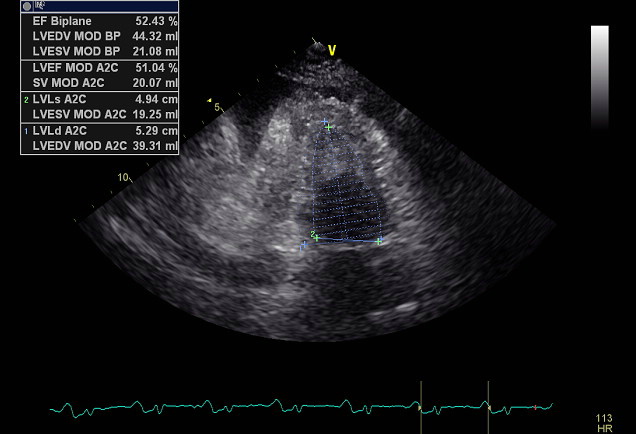 Систолическая  функция
ФВЛЖ ≈  52%;
(N ж > 54%)
КДО ЛЖ ≈ 44 мл;
КСО ЛЖ ≈ 21 мл;
УО ЛЖ ≈ 20 мл;
18
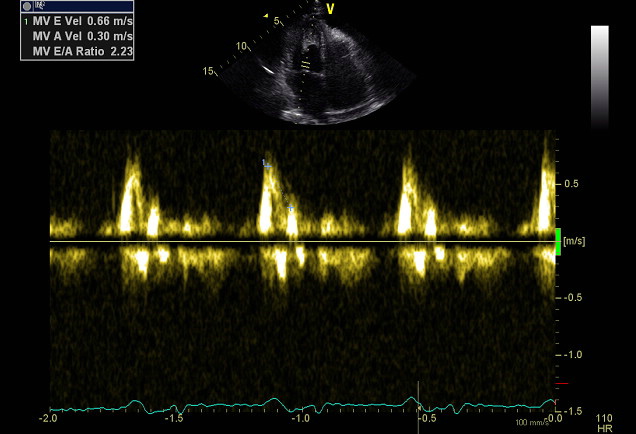 Диастолическая функция

МК:
Е/А = 2,2

E= 60-66 cм/с
ТМД: 
Е m l = 3 см/с (N >10 cм/c)
Е m s = 4 см/с (N >8 cм/c)

E / Em = 16 (N < 8)
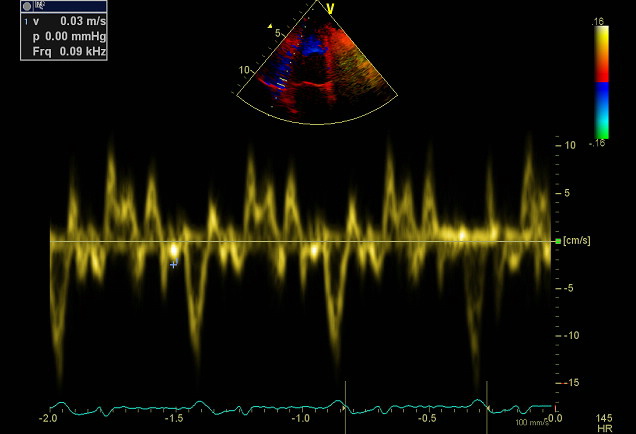 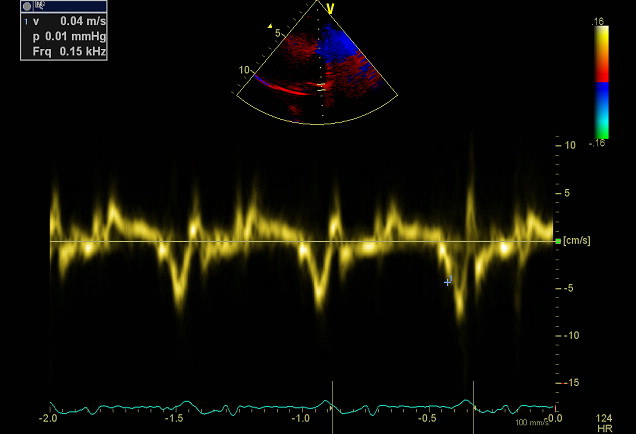 19
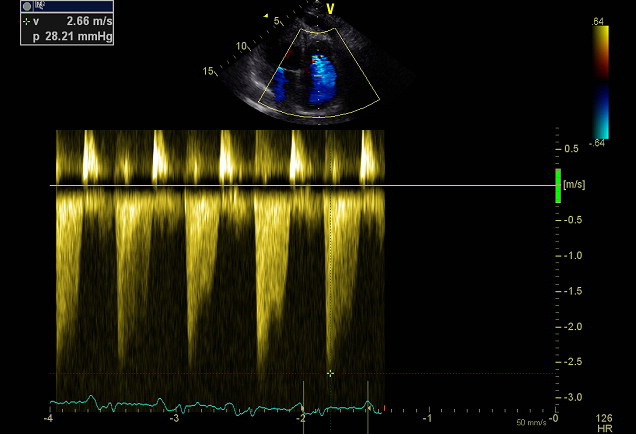 СДЛА = 45-48 мм рт.ст.;   ДЗЛК= 20 мм рт.ст.
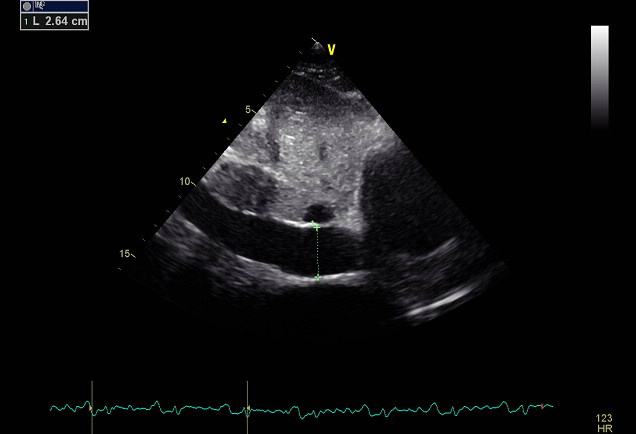 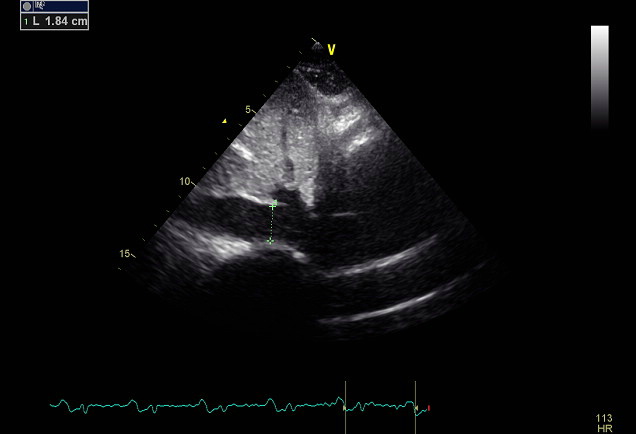 Выдох = 2,6 см 
(N < 2,1 cм)
Выдох = 1,8 см 
(N > 50%)
20
Трехмерная ЭхоКГ ( 3D ЭхоКГ)
21
Гиперэозинофильный синдром
(Loеffler’s disease)
Эндомиокардиальный  фиброз 
(Davies’ disease)
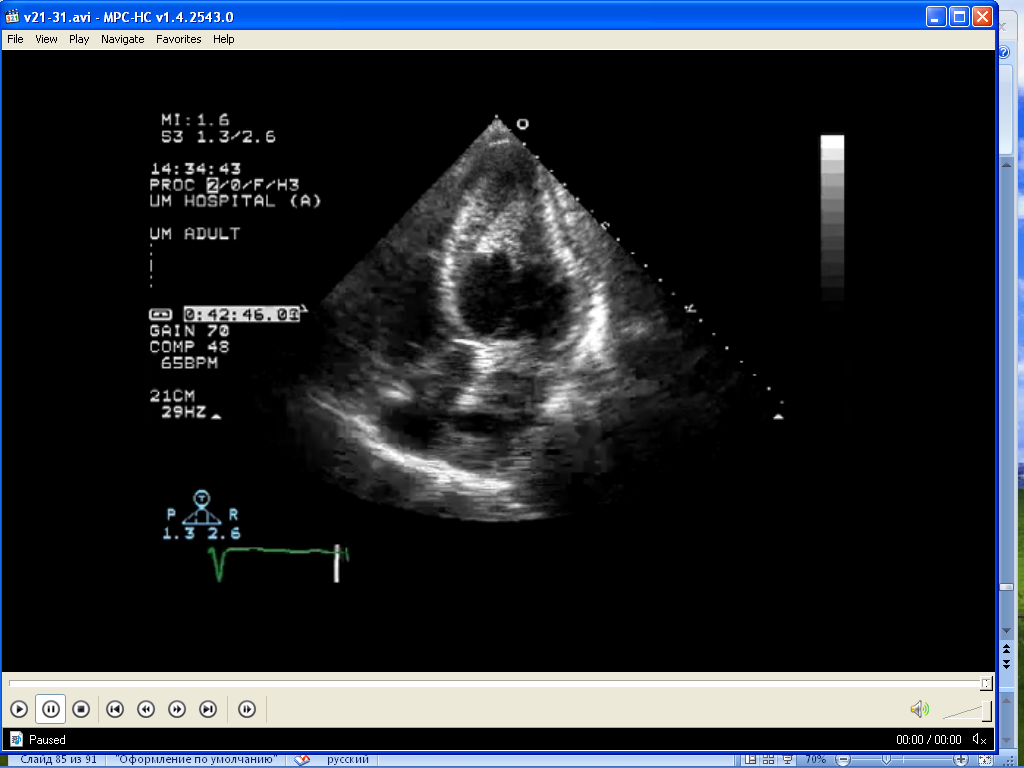 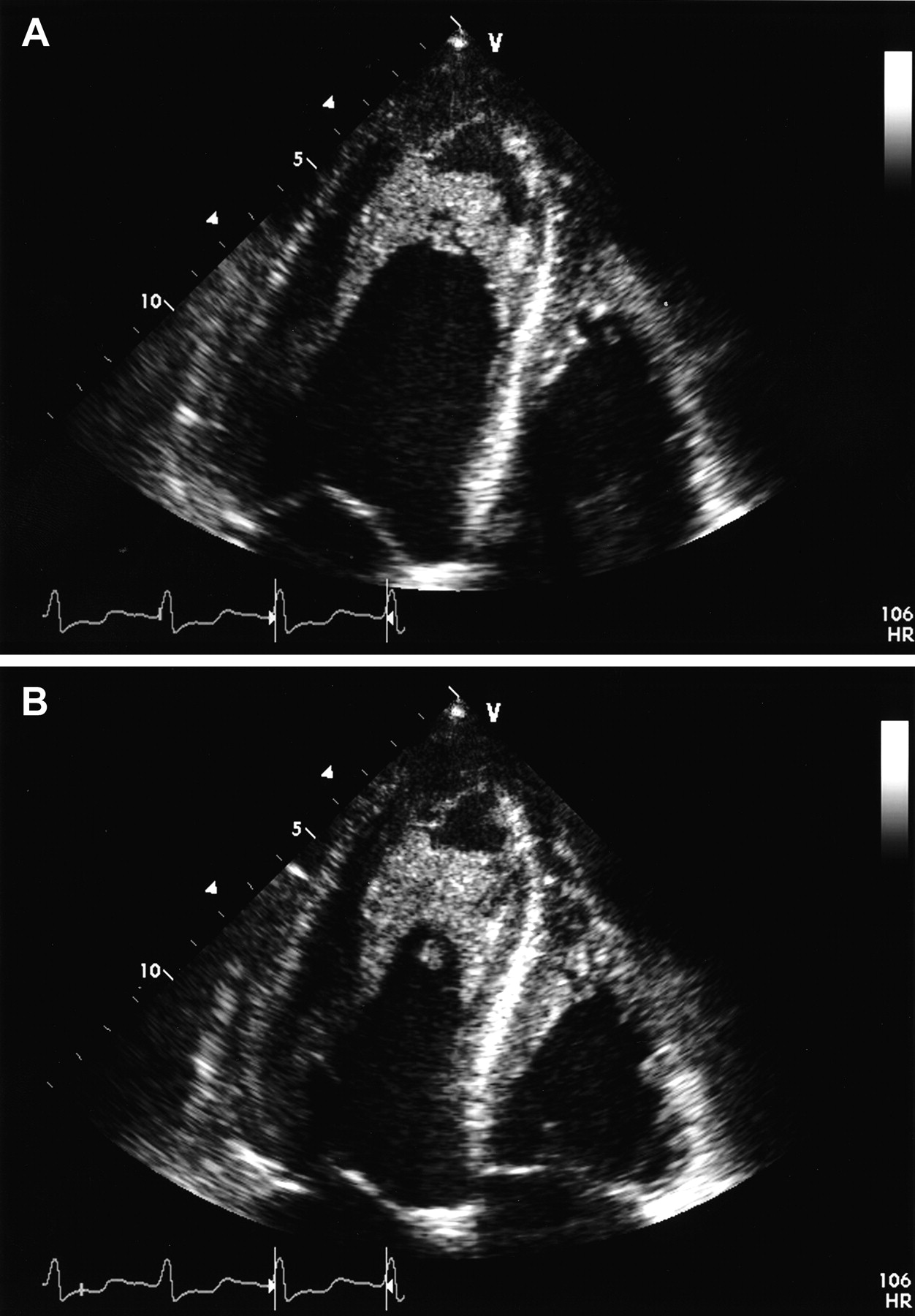 The British Journal of Cardiology 2007
Заключение:
Дилатация полостей предсердий, уменьшение объемов обоих желудочков. Рестриктивный тип нарушения диастолической функции желудочков с признаками повышения давления наполнения.  
В области верхушки ЛЖ визуализируются выстилающие пристеночные массы, в основном,плотно спаянные со стенками и синхронно движущиеся при их сокращении, неоднородной структуры (пониженной и повышенной эхогенности), достигающие средней трети полости (~ 2,4 х 2,1 см), без признаков васкуляризации – вероятно, воспалительного или фибротического генеза с возможным включением элементов тромботического характера и  некроза (повреждение миокарда в некоторых участках верхушки)? Схожие структуры меньшего размера определяются в верхушке ПЖ. 
Сократимость ЛЖ относительно удовлетворительная. Признаки ЛГ 1 ст., повышения ЦВД. Небольшое количество жидкости в полости перикарда, значительное  -  в правой плевральной полости. 
Результаты ЭхоКГ могут соответствовать картине фиброэластического эндокардита Леффлера (с гиперэозинофильным синдромом?) или эндомиокардиального фиброза?
Рекомендовано: дообследование больной, ЭхоКГ контроль в динамике
Критерии диагностики и оценки степени тяжести эмф по данным эхокардиографии
N Engl J Med. 2008;359:43–49.
Критерии диагностики и оценки степени тяжести эмф по данным эхокардиографии
N Engl J Med. 2008;359:43–49.
Критерии диагноза :
Большие критерии:
Эндомиокардиальные бляшки более 2 мм толщиной (2 балла)
Облитерация верхушки правого или левого желудочка (4 балла)
Тромбы без тяжелой желудочковой дисфункции (4 балла)
Ретракция верхушки правого желудочка (правожелудочковая апикальная выемка) (4 балла)

Малые  критерии:
Дилатация предсердия при нормальном размере соответствующего желудочка (2 балла)
Рестриктивный тип нарушения диастолической функции левого и правого желудочков с признаками повышения давления наполнения (2 балла)

Степень тяжести: 18 баллов- тяжелый эндомиокардиальный фиброз
Пациентка Ф., 42 года,МРТ +GD, 08.06.2017
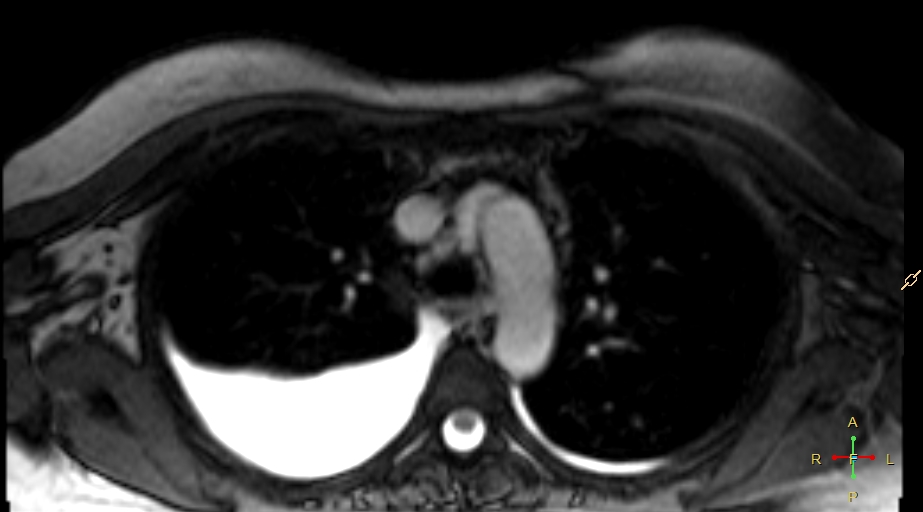 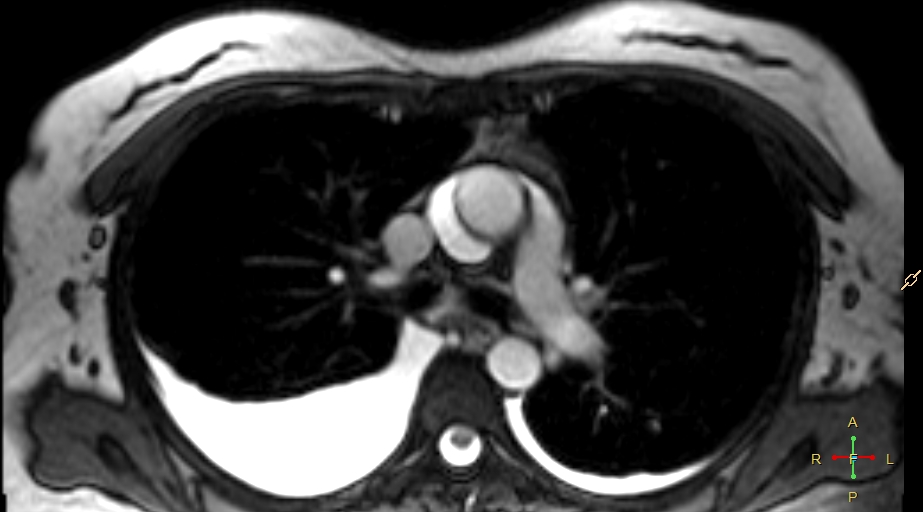 Направительный диагноз:
Апикальная ГКМП-?
Объемное образование ЛЖ-?
Рестриктивная кардиомиопатия -?
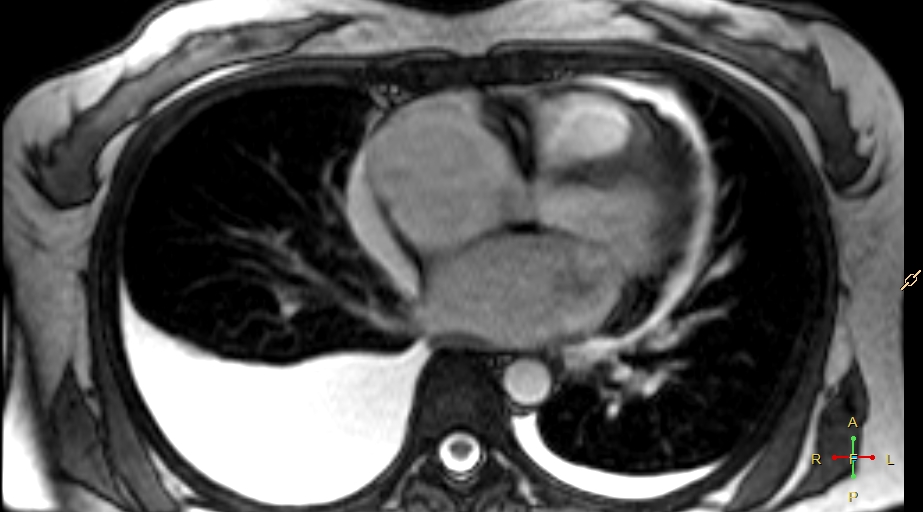 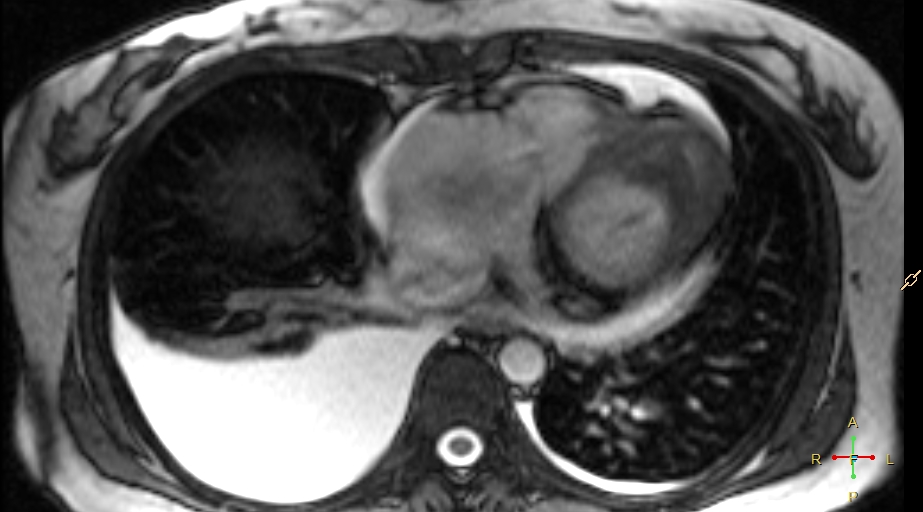 Пациентка Ф., 42 года, МРТ +GD, 08.06.2017
Пациентка Ф., 42 года, МРТ +GD, 08.06.2017
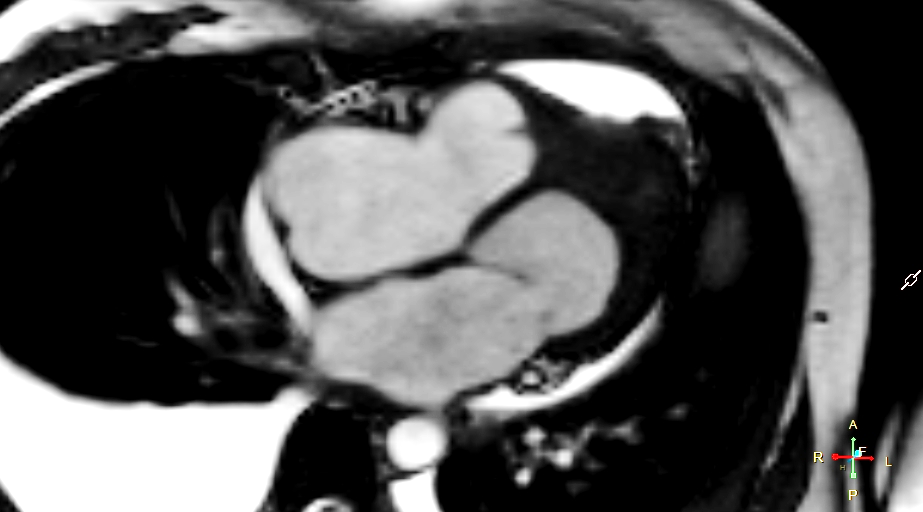 Пациентка Ф., 42 года, МРТ +GD, 08.06.2017
КДРЛЖ=39мм
КДОиЛЖ=30мл/м2 (41-81 мл/м2)
КСОиЛЖ=14мл/м2 (12-21 мл/м2)
УОиЛЖ=16мл/м2 (26-56 мл/м2)
СВ ЛЖ=2,9л/мин
ФВ = 54%
ЛП=42мм

КЖРПЖ=34мм
КДОиПЖ=45мл/м2 (48-87мл/м2)
КСОиПЖ=22мл/м2 (11-27 мл/м2)
УОиПЖ=22,5мл/м2 (27-57 мл/м2)
ФВ ПЖ=50% (47-71)
ПП=50мм

V фиброза=41мл (22 мл/м2)
Пациентка Ф., 42 года, МРТ +GD, 08.06.2017
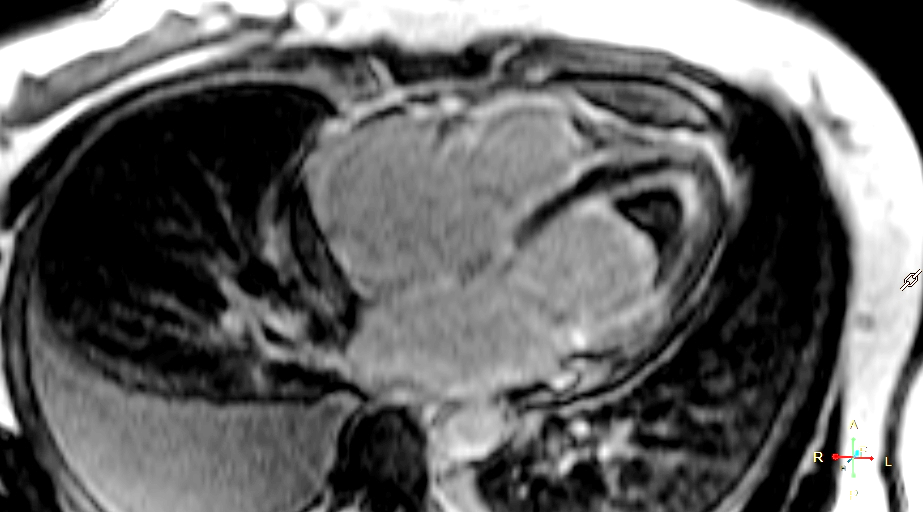 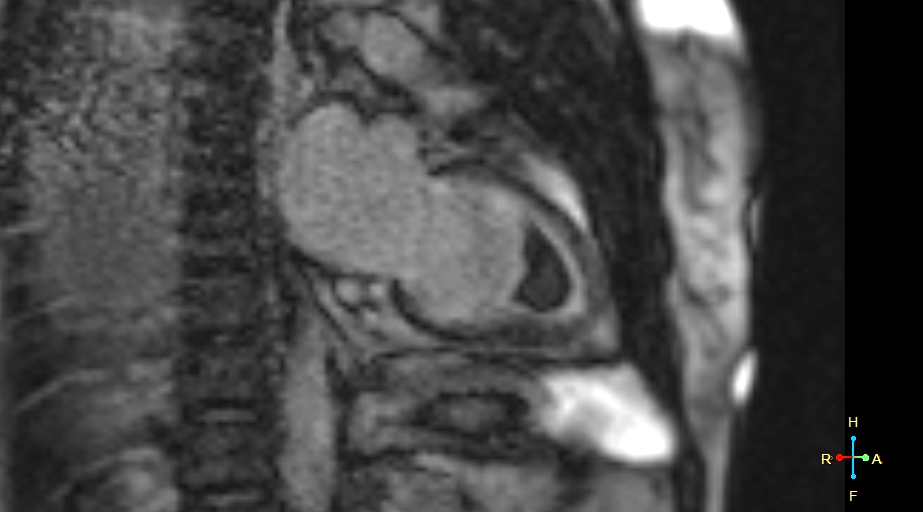 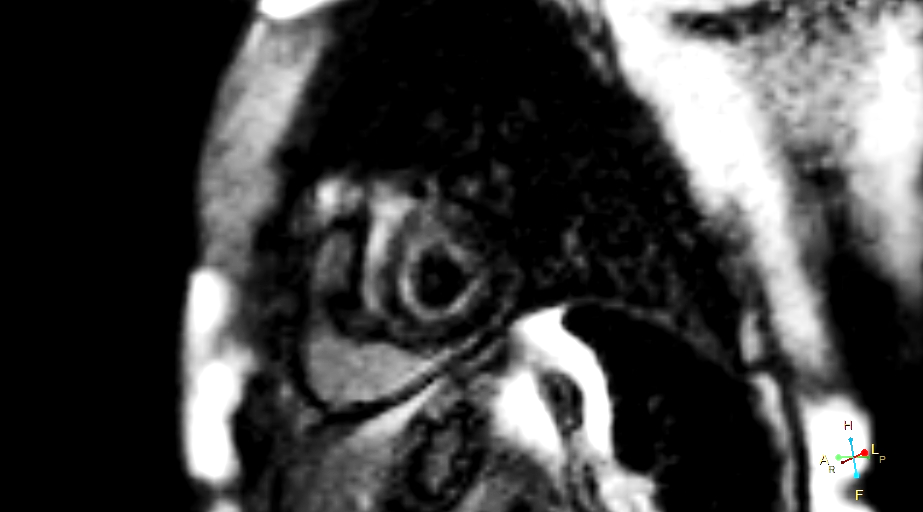 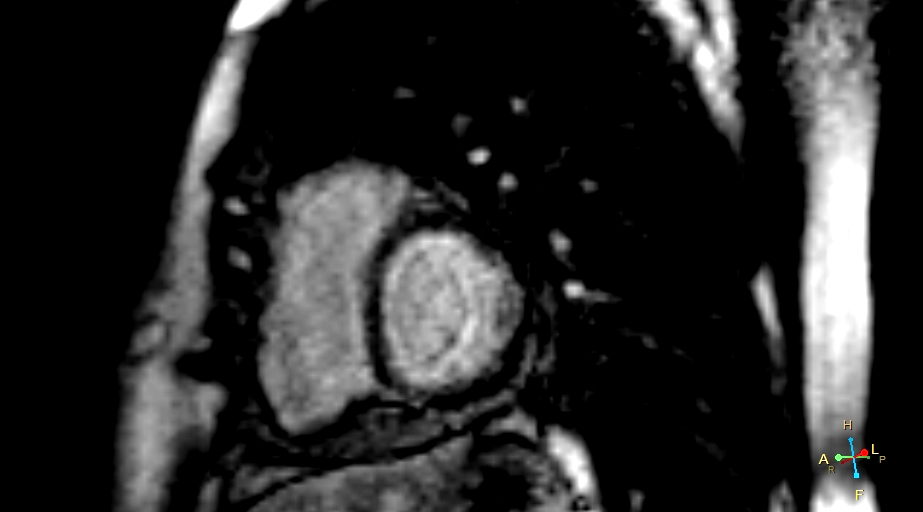 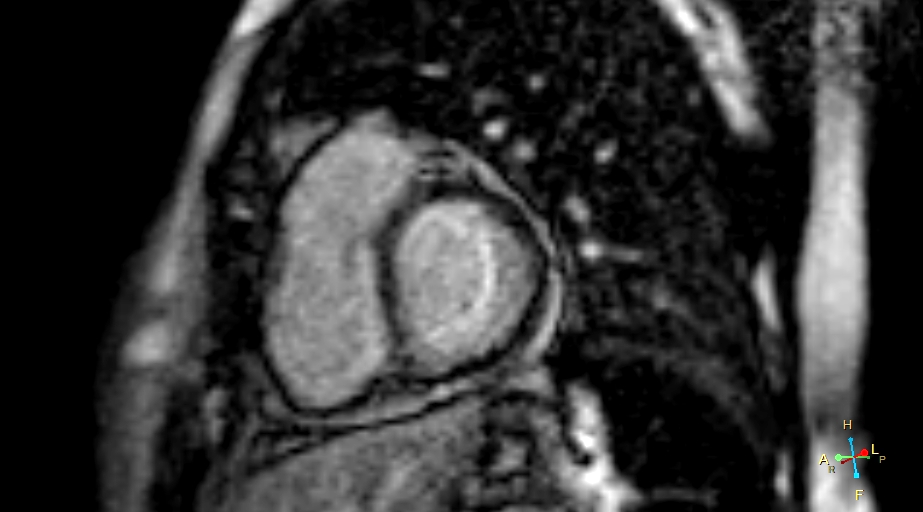 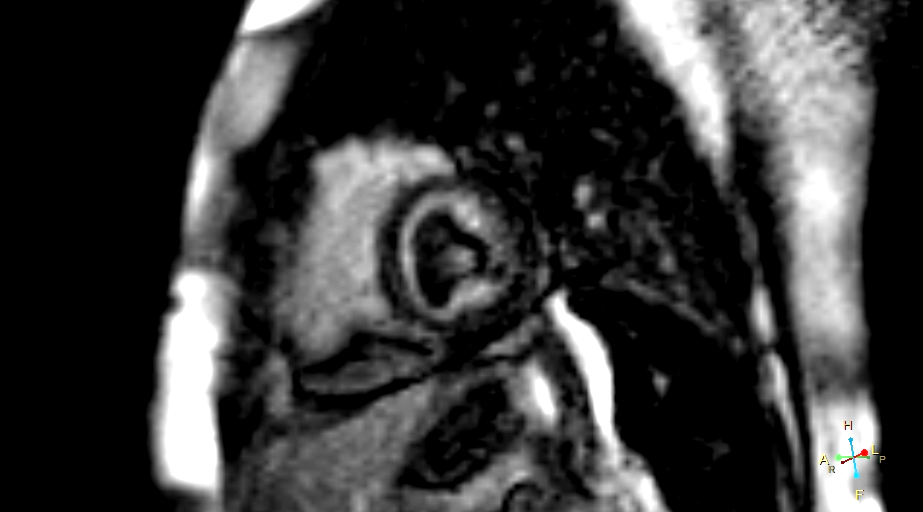 Пациентка Ф., 42 года, МРТ +GD, 08.06.2017
эндокард
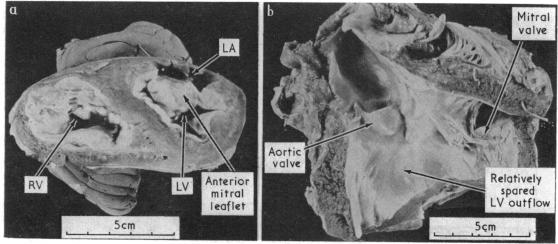 эндокард
Тромботические
и некротические
массы
эндокард
Заключение: МР-картина эндомиокардиального фиброза ЛЖ с облитерацией верхушки ЛЖ. 
Тромбонекротические массы в ЛЖ и ПЖ. Расширение предсердий. Митральная и трикуспидальная
регургитация.  Гидроперикард. Гидроторакс.
Дифференциальный диагноз
При установлении диагноза необходимо проводить дифференциальную диагностику с
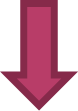 Эндокардитом
Леффлера
Эндомиокардиальным фиброзом
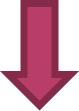 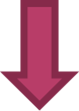 Один из главных критериев постановки данного диагноза - выраженная эозинофилия (1500 /мм³), которая сохраняется более 6 месяцев.
1.Эндемичное заболевание
2.Отсутствие гиперэозинофилии
Заключительный диагноз
Основной:
   Эндомиокардиальный фиброз левого и правого желудочков с облитерацией верхушек. Недостаточность митрального клапана 2 степени, трикуспидального 2-3 степени. Хроническая сердечная недостаточность 2Б стадии, IV ФК по NYHA.Сопутствующие заболевания:Хроническая железодефицитная анемия легкой степени тяжести. Поливалентная аллергия.
лечение
В связи с декомпенсацией ХСН преимущественно по большому кругу кровообращения

 венозный застой в печени, жидкость в плевральных полостях, больше справа, нижняя полая вена расширена, уровень BNP-800 пг/мл. 

проводилась активная диуретическая терапия: фуросемид 40 мг в/в, спиронолактон 50 мг
Для профилактики тромбоэмболических осложнений

назначен эноксапарин натрия в лечебной дозировке 60 мг утром и вечером, с последующим переводом на пероральный антикоагулянт варфарин 3,125 мг
С целью ритмурежающей терапии 

ЧСС110 уд/мин

назначен ивабрадин 7,5 мг в сут
лечение
Несмотря на адекватную и максимально переносимую терапию, достигнуть полной компенсации явлений ХСН не представлялось возможным. 
ЭМБ не проводилась в связи с наличием абсолютных противопоказаний к данной процедуре. 
Пациентка направлена на трансплантацию сердца в ФНЦТИО 
им. ак. В.И.Шумакова.
ЭНДОМИОКАРДИАЛЬНЫЙ ФИБРОЗ
ПЕРВОЕ ОПИСАНИЕ - 1948 год (Девис)
ЭПИДЕМИОЛОГИЯ
Тропическая Африка-Уганда, Нигерия,
Тропическая Африка-Уганда, Нигерия,
Южная Индия, Шри-Ланка, Бразилия, Колумбия
Европа
спорадические случаи
Circulation. 2016;133:2503-2515.
ЭНДОМИОКАРДИАЛЬНЫЙ ФИБРОЗ
Соотношение мужчин и женщин в Африке 2:1, В Европе 1:2
Средний возраст – от 10 до 30 лет
Прогноз – 75% летальность в течение 2 лет
20% госпитализаций от СН в Африке приходится на эндомиокардиальной фиброз
Circulation. 2016;133:2503-2515.
ЭНДОМИОКАРДИАЛЬНЫЙ ФИБРОЗ
ЭТИОЛОГИЯ
генетическая предраспгенетическая предрасположенности
оложенности
дефицит питательных веществ и элементов (дефицит белка и магния)
Тропическая Африка
токсические факторы (серотонин, витамин Д, торий, церий)
Генетическая предрасположенность?
различные инфекции- вирусы, паразиты,
простейшие
Circulation. 2016;133:2503-2515.
Патогенез
Выделяют три стадии заболевания: 

I – активная  
II - прогрессирующая
III - хроническая
N Engl J Med.2008;359:43–49
Описано три варианта поражения при эндомиокардиальном фиброзе
поражение ПЖ (10% случаев)
 ЛЖ (40%) 
обоих желудочков (50% случаев).
Клиническая картина
Правожелудочковая сердечная недостаточность 
 Левожелудочковая сердечная недостаточность
 Бивентрикулярная сердечная недостаточность
N Engl J Med.2008;359:43–49
[Speaker Notes: В зависмости от варианта пораежняи преавлирует ПЖ ЛЖ или бивентр]
Диагностика
Эхокардиография
МРТ сердца с контрастированием
Эндомиокардиальная биопсия.
Клинический случай эндомиокардиального фиброза у пожилой женщины европеиойдной расы
Возраст-73 года, европейка
Клиника ХСН 3 ФК
NT-pro-BNP 4597 пг/мл
СРБ 0,8 мг/дл
ЭКГ-синусовый ритм
ЭХО-КГ-облитерация верхушек ЛЖ И ПЖ
МРТ сердца-облитерация верхушек ЛЖ И ПЖ
ЭМБ- активный миокардит
Лечение- стандартная медикаментозная терапия СН+ГКС
Heart, Lung and Circulation(2017) xx, 1–3 1443-9506/04/
Клинический случай эндомиокардиального фиброза у пожилой женщины европеиойдной расы
Heart, Lung and Circulation(2017) xx, 1–3 1443-9506/04/